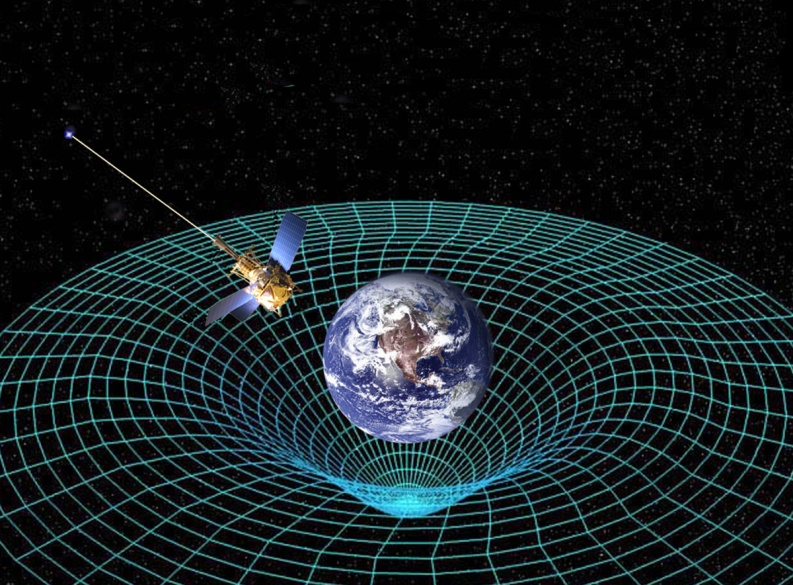 CH 4: Applications of Forces
4.1 – Gravitational Force Near Earth
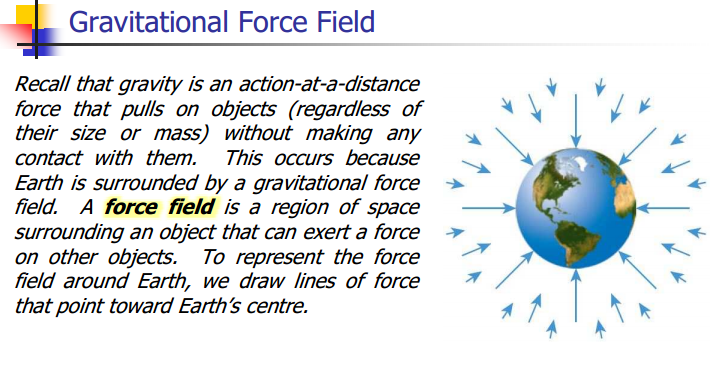 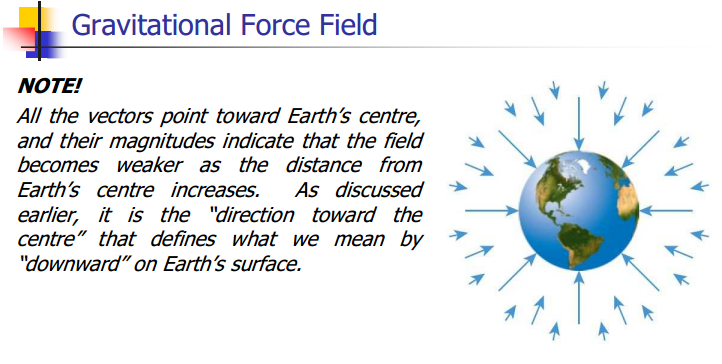 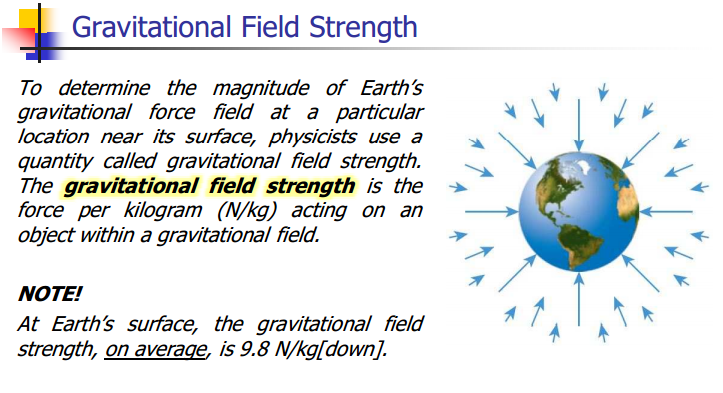 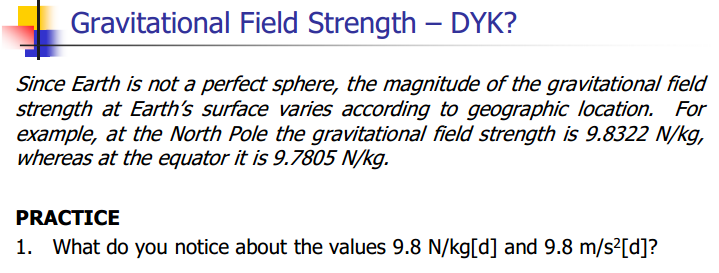 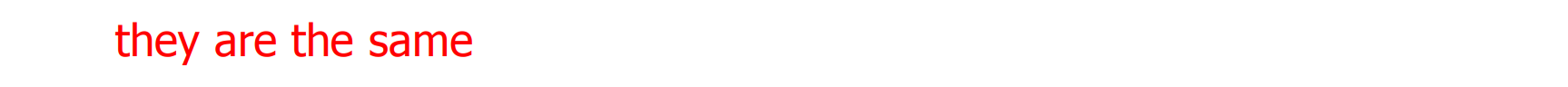 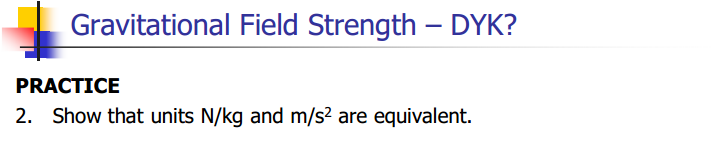 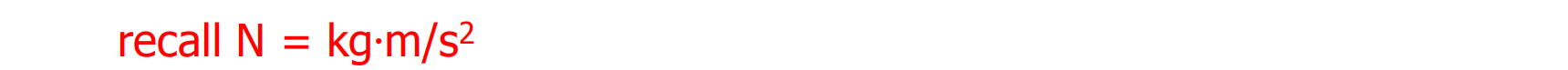 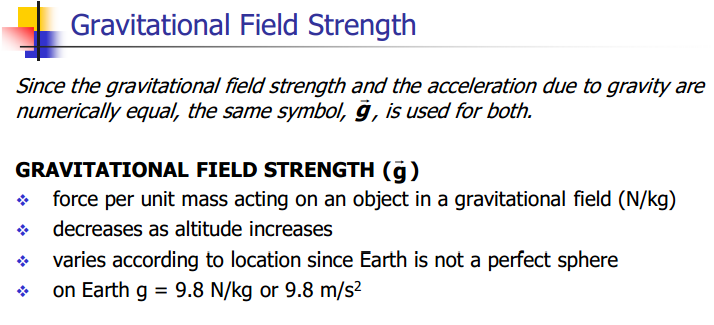 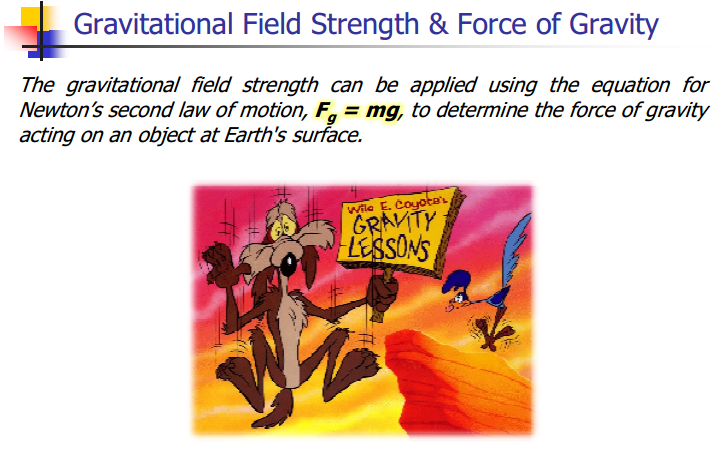 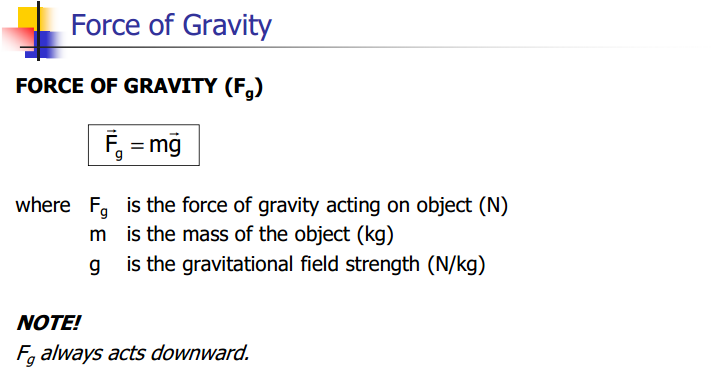 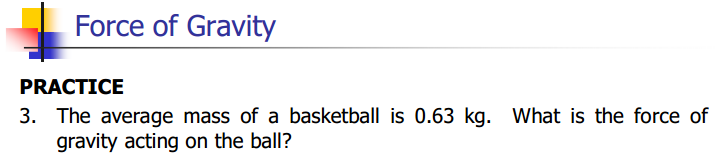 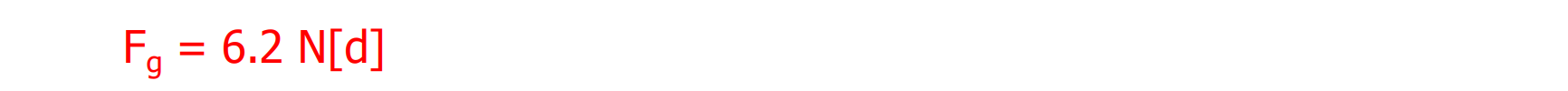 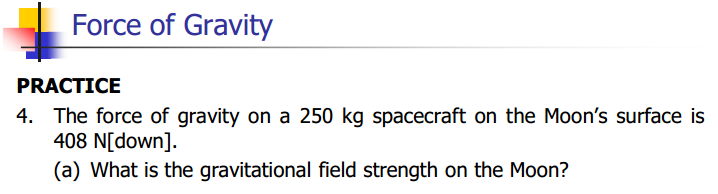 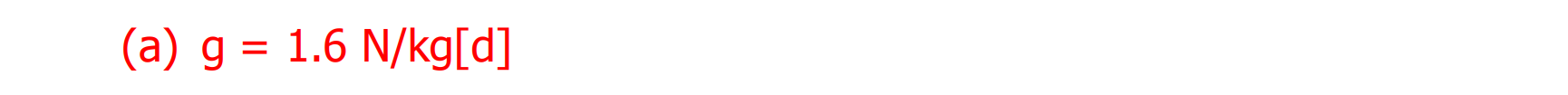 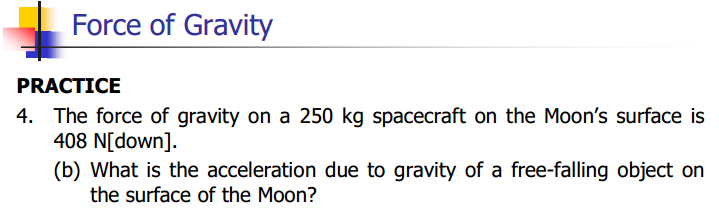 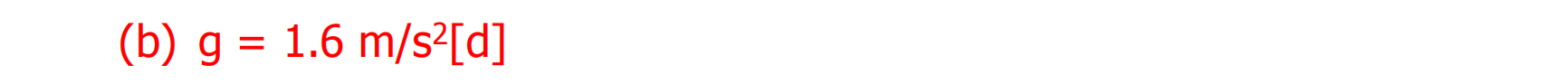 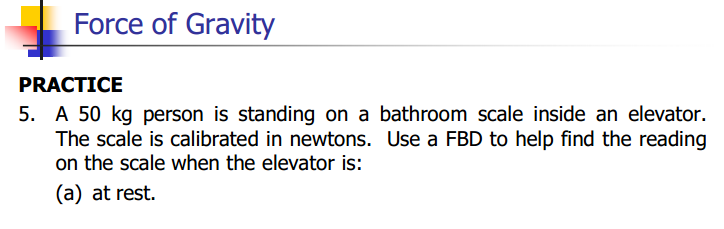 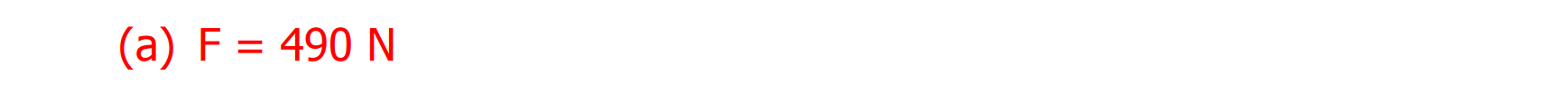 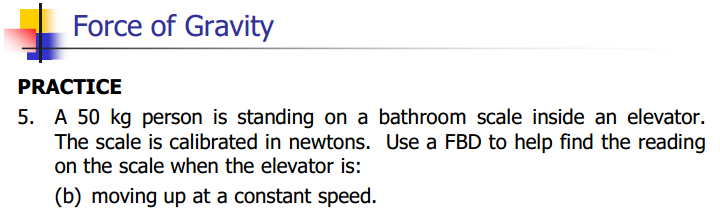 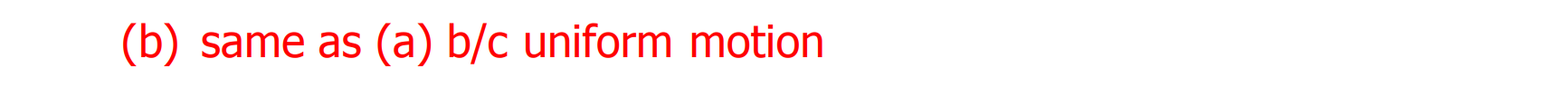 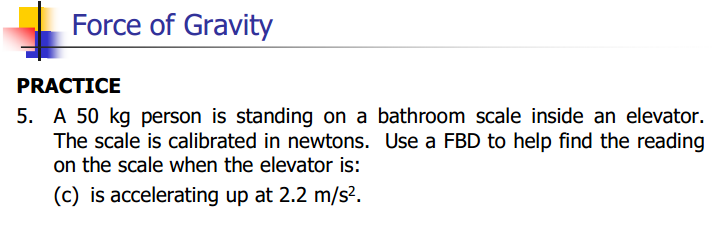 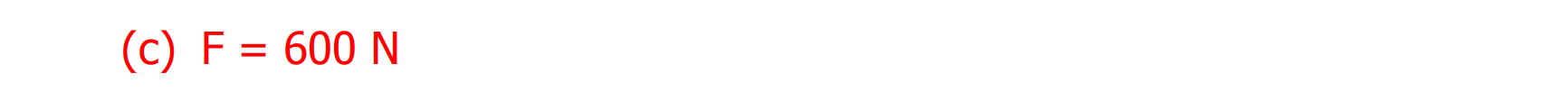 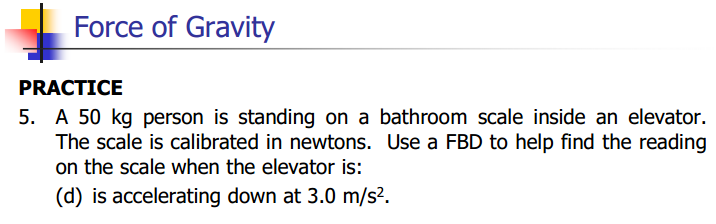 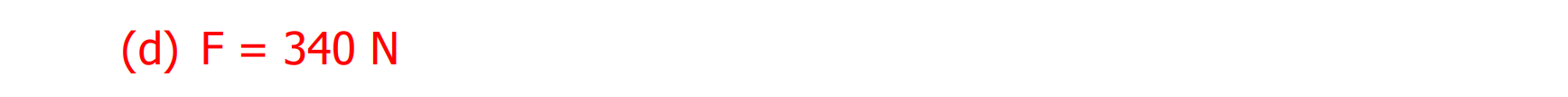 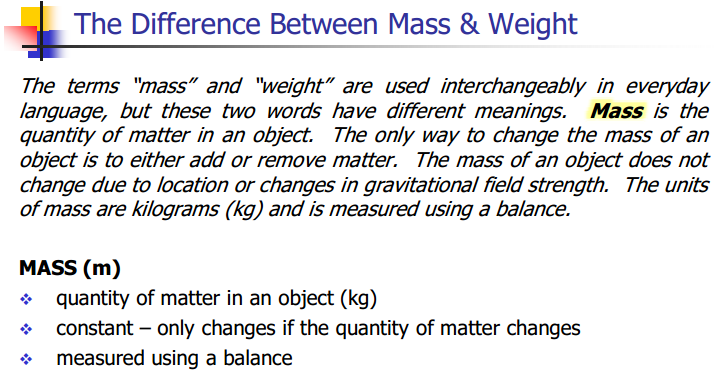 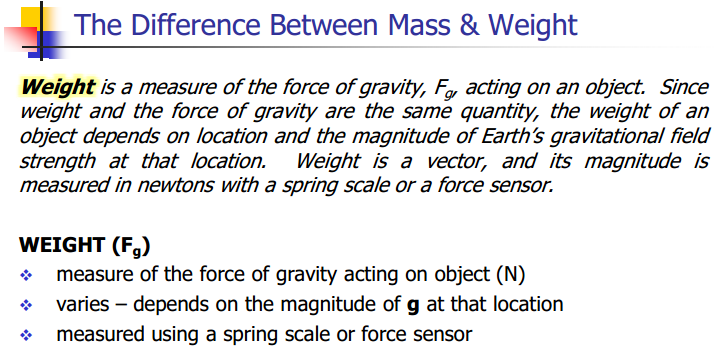 The difference between mass and weight
https://www.youtube.com/watch?v=_Z0X0yE8Ioc
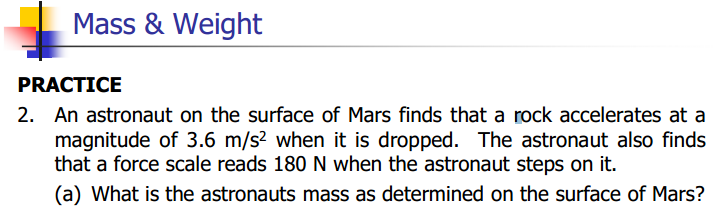 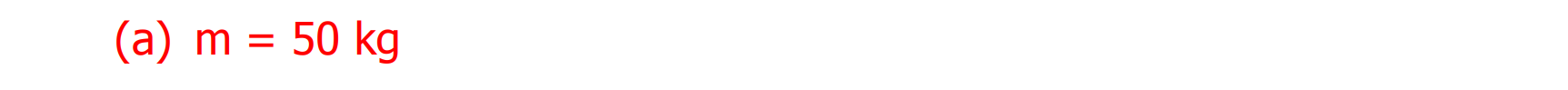 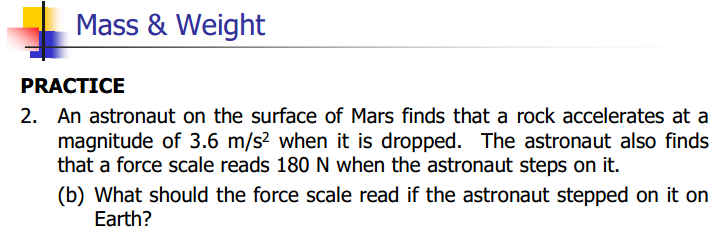 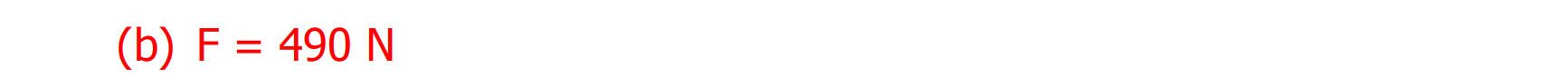 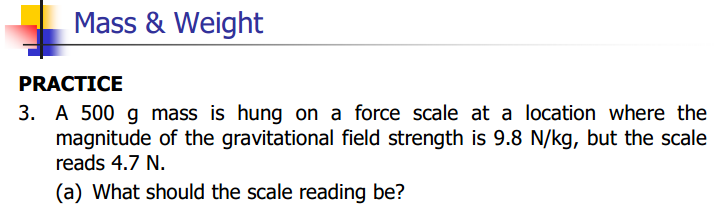 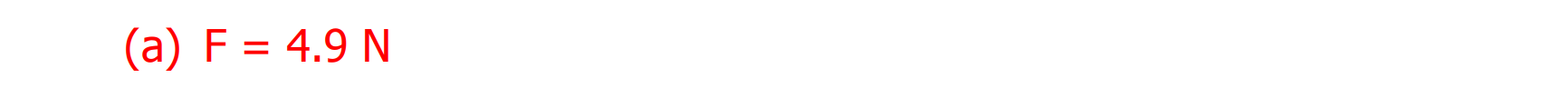 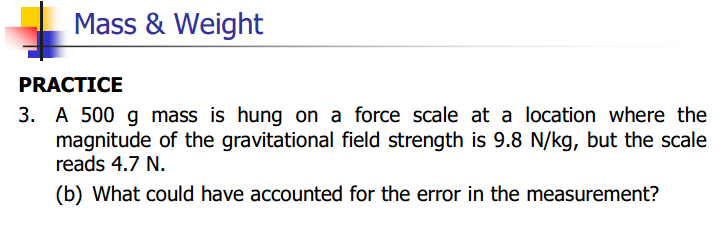 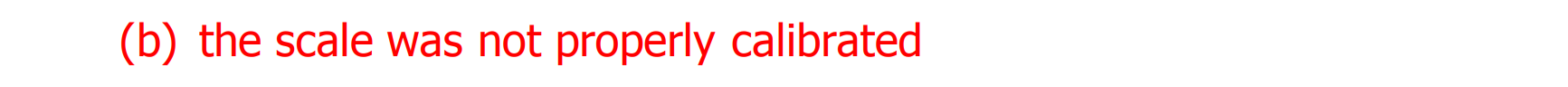 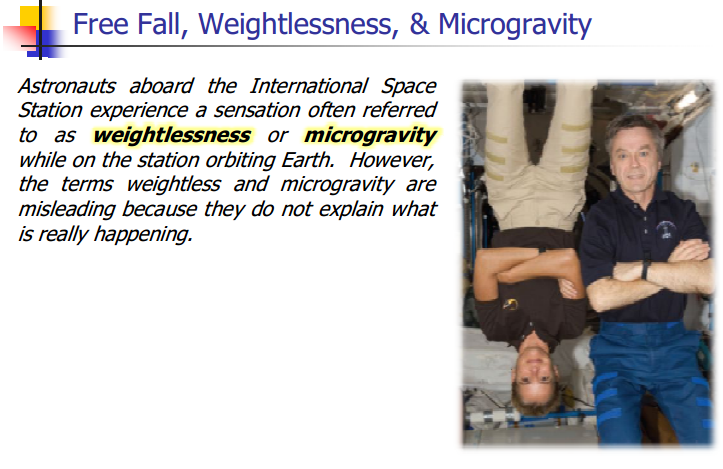 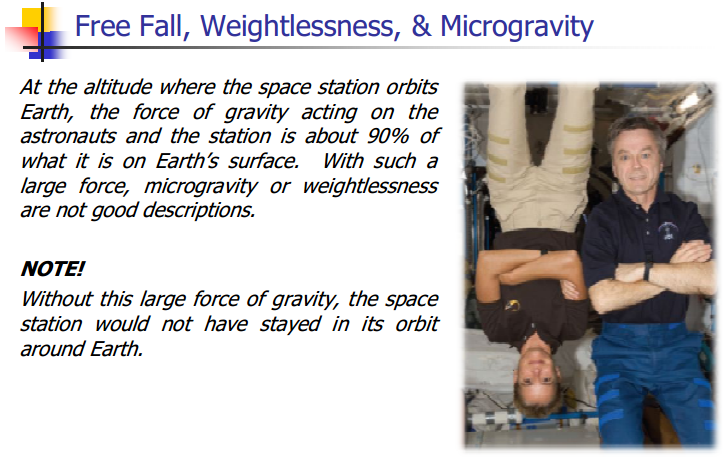 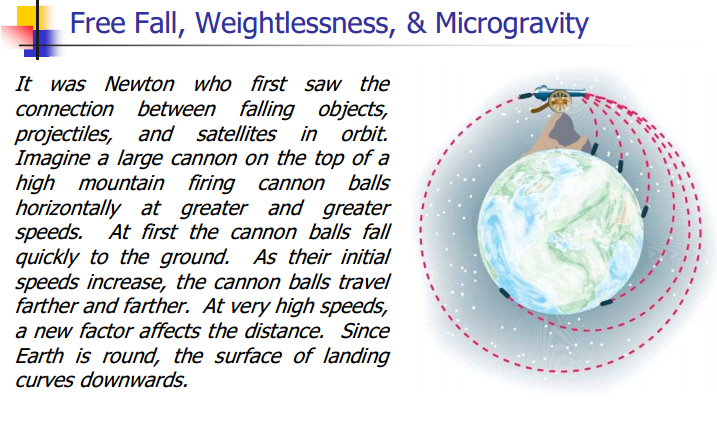 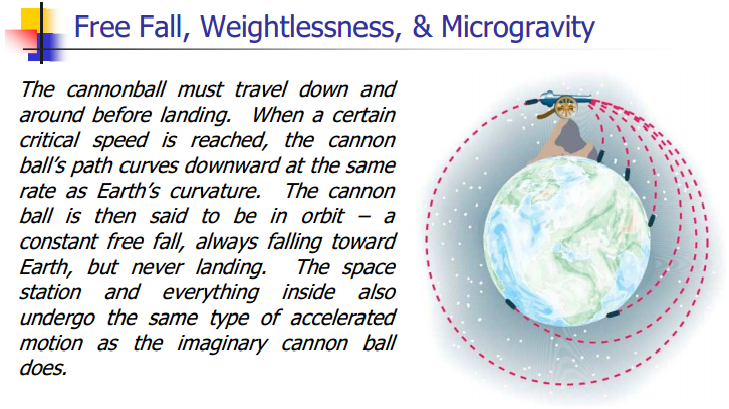 Free falling in outer space
https://www.youtube.com/watch?v=tAUXIEr-VzM
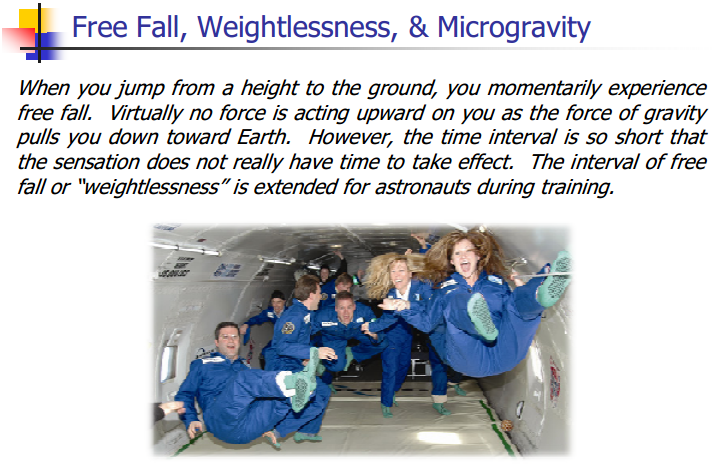 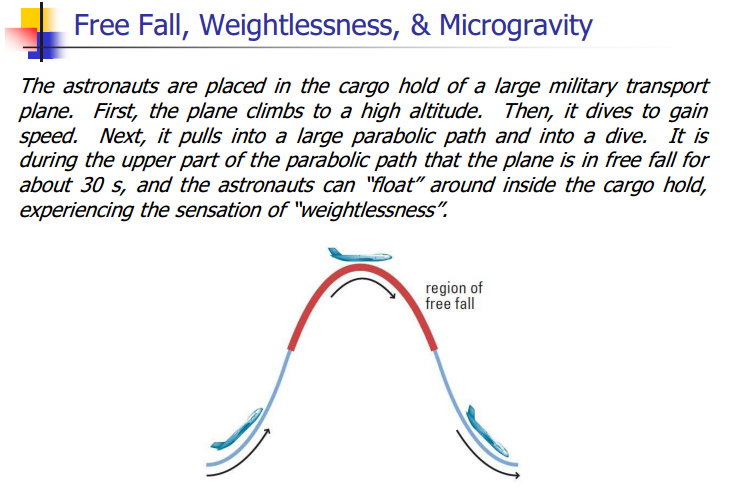 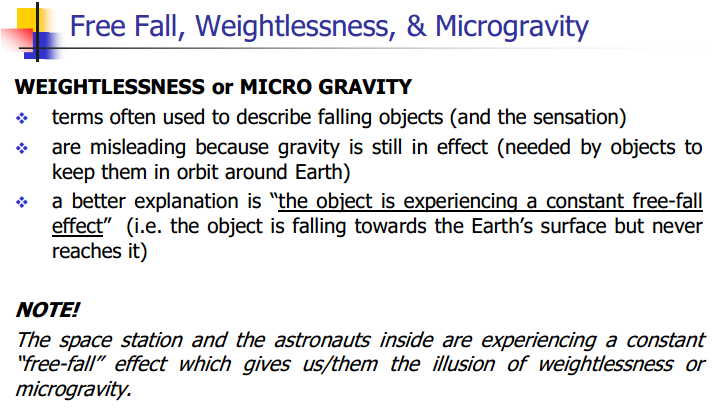 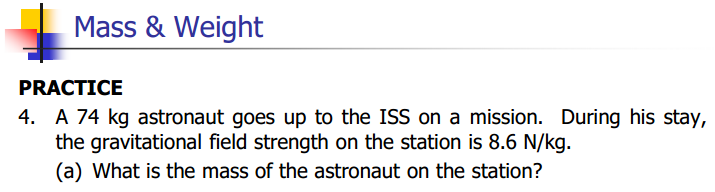 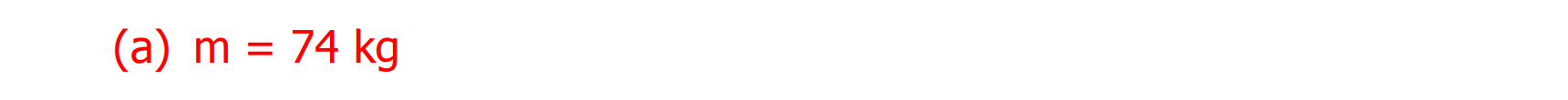 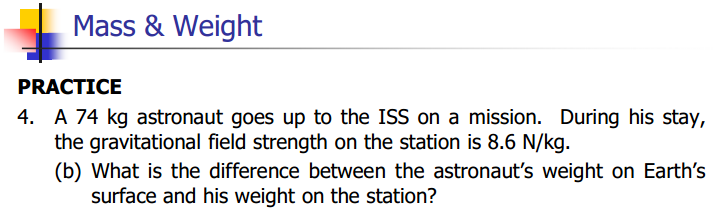 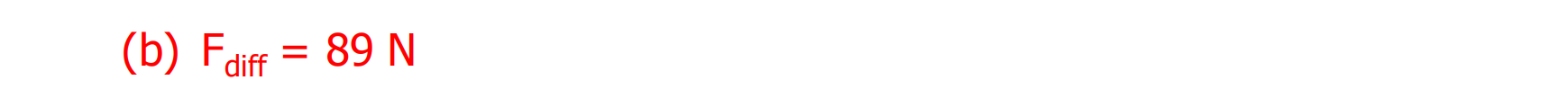 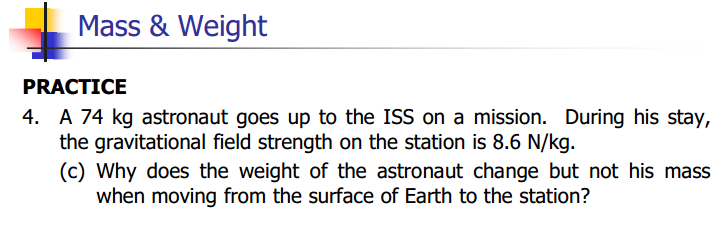 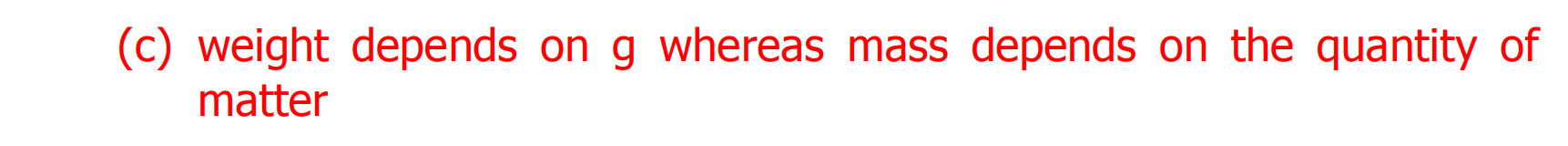 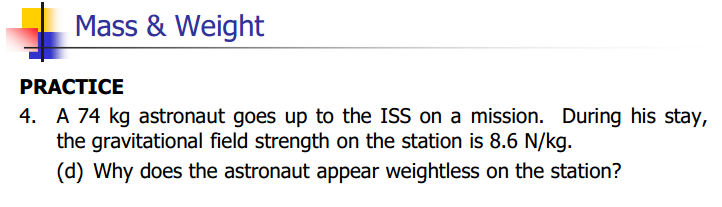 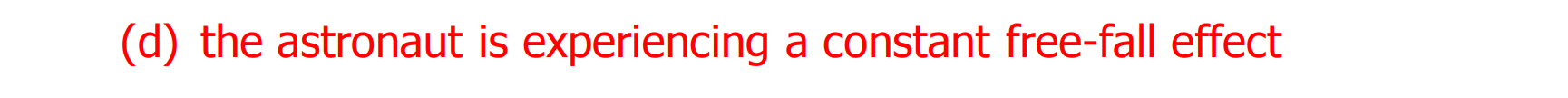 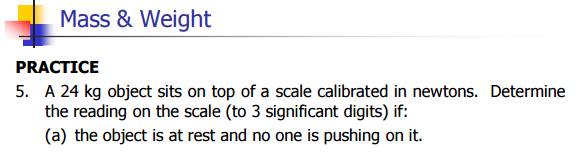 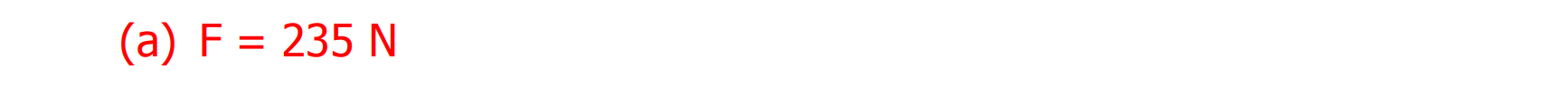 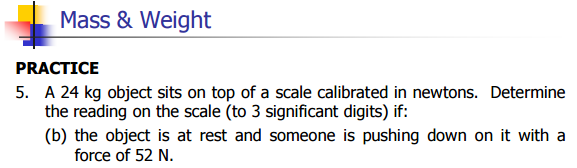 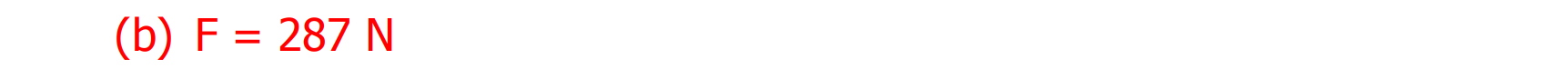 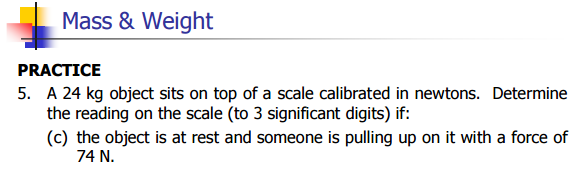 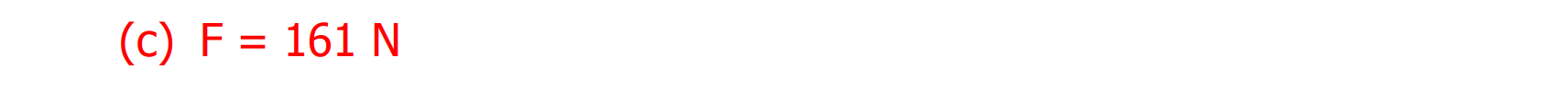